Figure 2. Relationship between volume decrease and severity of hallucinations: The resulting t-map is ...
Cereb Cortex, Volume 14, Issue 1, January 2004, Pages 91–96, https://doi.org/10.1093/cercor/bhg107
The content of this slide may be subject to copyright: please see the slide notes for details.
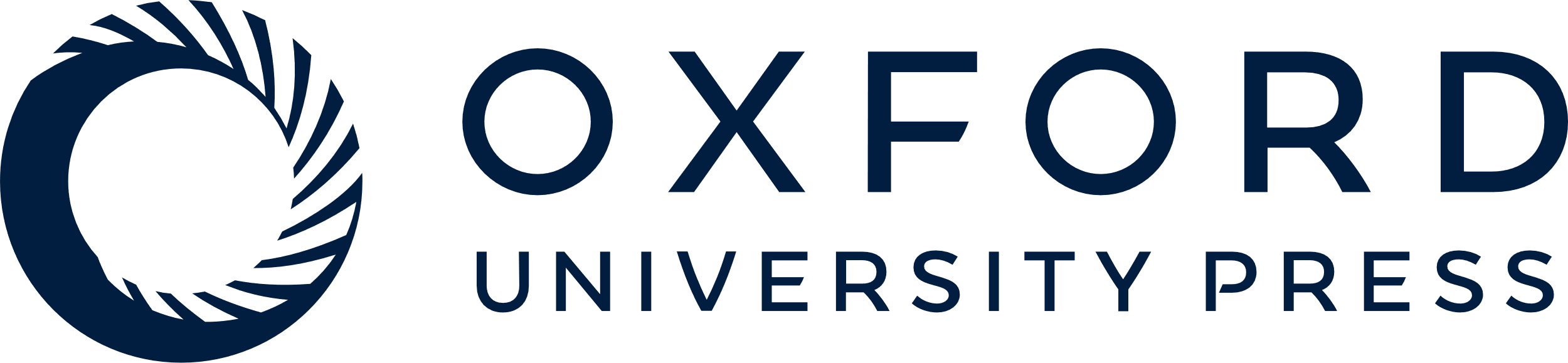 [Speaker Notes: Figure 2. Relationship between volume decrease and severity of hallucinations: The resulting t-map is superimposed on the rendered surface of the single template brain (P < 0.001). Only clusters consisting of at least 55 voxels are displayed corresponding to a spatial extent threshold of P < 0.01. A correlation between volume decrease and severity of hallucinations was found the right prefrontal cortex (partially the region homologue to Broca’s area), in the left inferior supramarginal gyrus and in the transverse temporal gyrus (Heschl’s gyrus).


Unless provided in the caption above, the following copyright applies to the content of this slide:]